Toán
Luyện tập chung (Tiết 2)
Câu 1: Số thập phân 0,09 dưới dạng tỉ số phần trăm là:
A. 0,09%		B. 9%		C. 90%		D. 0,9%
Câu 2:Tỉ số phần trăm của 30 và 150 là:
A. 2% 		B. 5%		C. 20%		D. 50%
Câu 3: 20% của 50 m2 là:
A. 20 m2 		B. 50 m2 		C. 10 m2 		D. 100 m2
Một người bán hàng chi ra số tiền vốn là 2 000 000 đồng để mua hàng. Sau khi bán hết hàng thì người đó thu được số tiền là 2 200 000 đồng.
5
Hỏi: 
a) Người bán hàng đó đã được lãi bao nhiêu tiền?
b) Tiền lãi bằng bao nhiêu phần trăm của tiền vốn?
(Ghi chú: Tiền lãi = Tiền thu được – Tiền vốn)
5
Giải
a) Số tiền người bán hàng đó đã được lãi là:
2 200 000 – 2 000 000 = 200 000 (đồng)
b) Tỉ số phần trăm giữa số tiền lãi và số tiền vốn là:
200 000 : 2 000 000 = 0,1 = 10%
Đáp số: a) 200 000 đồng
b) 10%
Một người bán hàng chi ra số tiền vốn là 3 000 000 đồng để mua hàng. Sau khi bán hết hàng thì người đó thu được số tiền là 2 850 000 đồng.
6
Hỏi: 
a) Người bán hàng đó đã bị lỗ bao nhiêu tiền?
b) Tiền lỗ bằng bao nhiêu phần trăm của tiền vốn?
(Ghi chú: Tiền lỗ = Tiền vốn – Tiền thu được)
6
Giải
a) Số tiền người bán hàng đó đã bị lỗ là:
3 000 000 – 2 850 000 = 150 000 (đồng)
b) Tỉ số phần trăm giữa số tiền lỗ và số tiền vốn là:
150 000 : 3 000 000 = 0,05 = 5%
Đáp số: a) 150 000 đồng
b) 5%
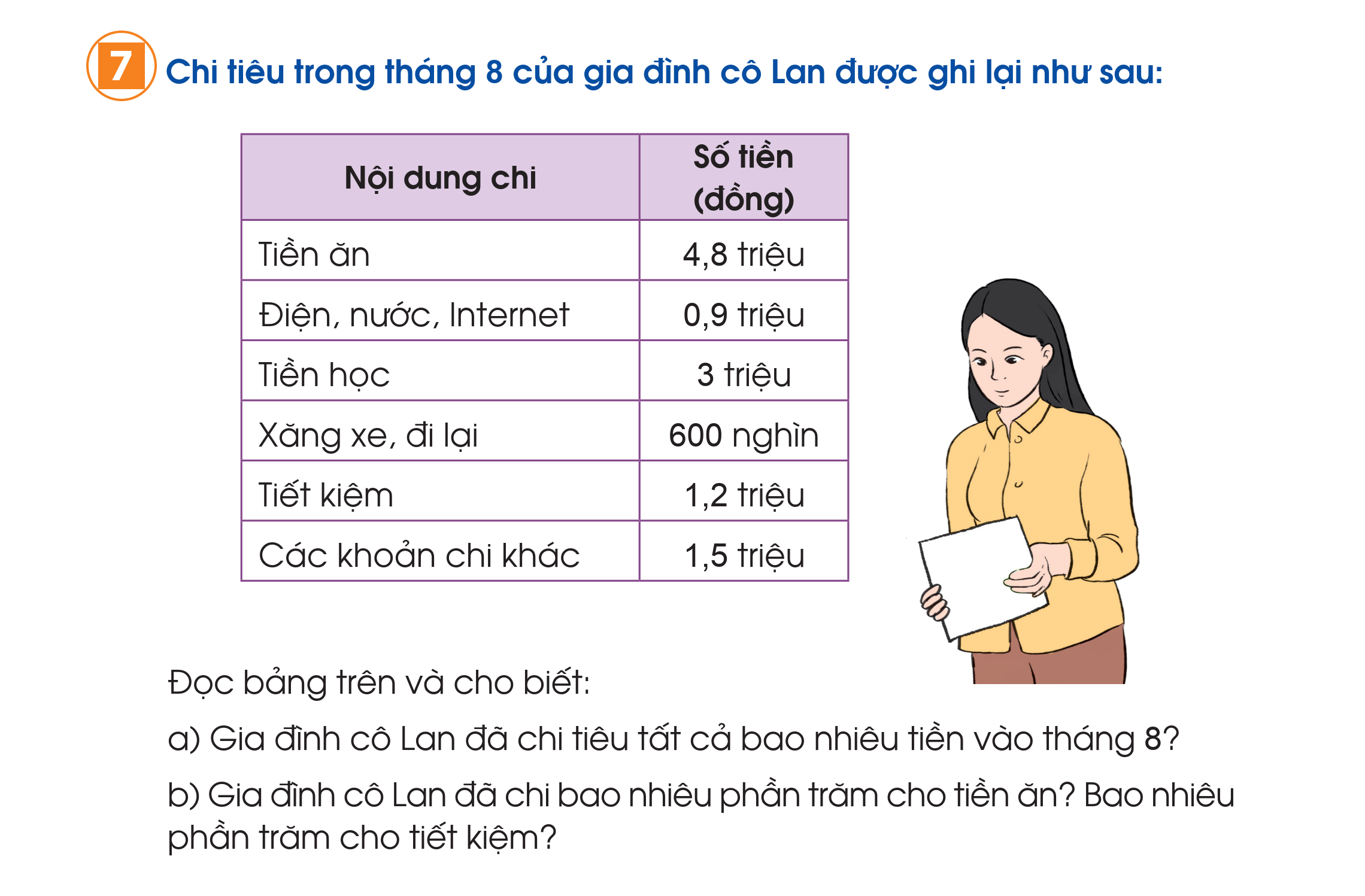 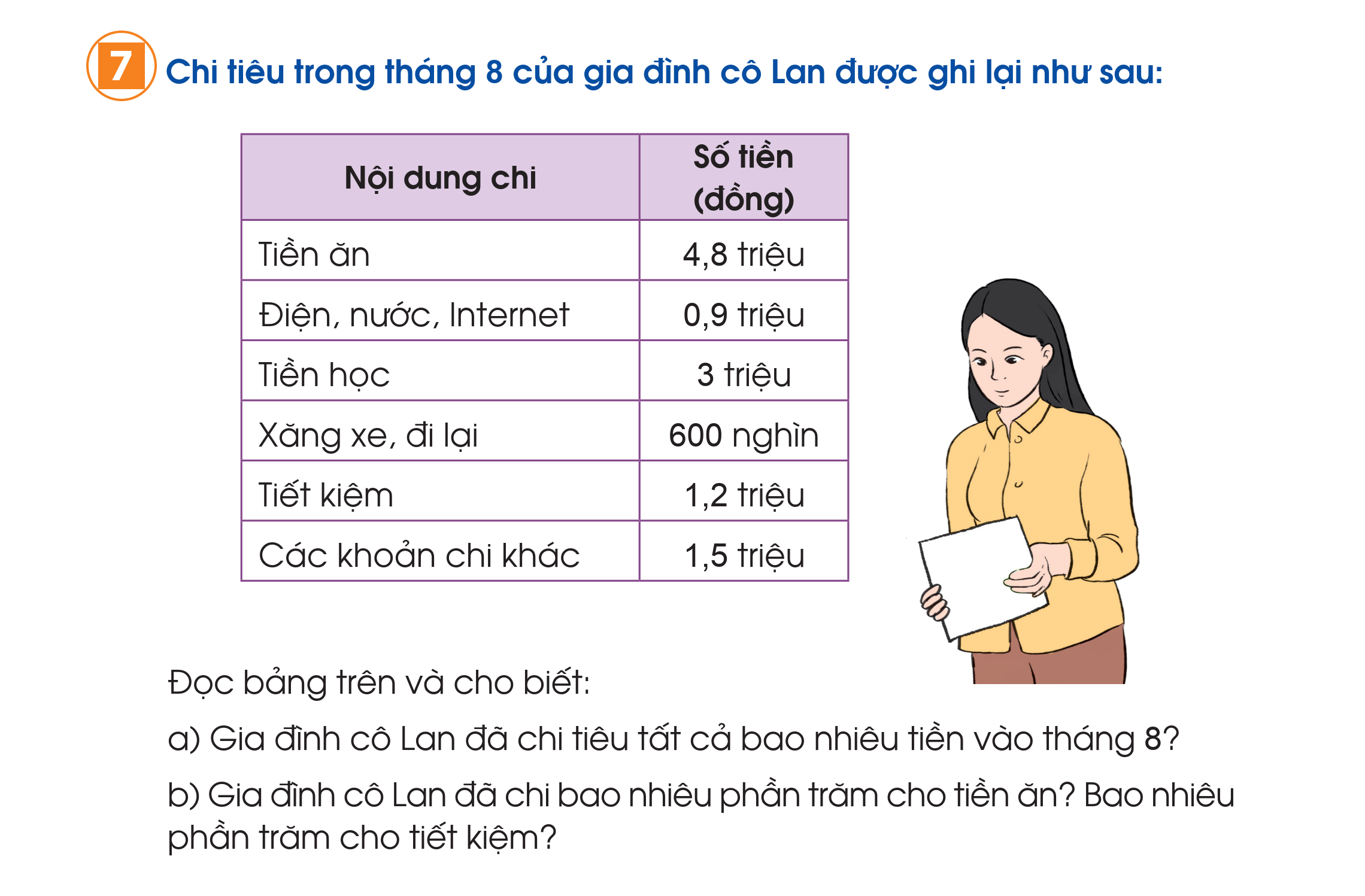 Đọc bảng trên và cho biết:
a) Gia đình cô Lan đã chi tiêu tất cả bao nhiêu tiền vào tháng 8?
b) Gia đình cô Lan đã chi bao nhiêu phần trăm cho tiền ăn? Bao nhiêu phần trăm cho tiết kiệm?
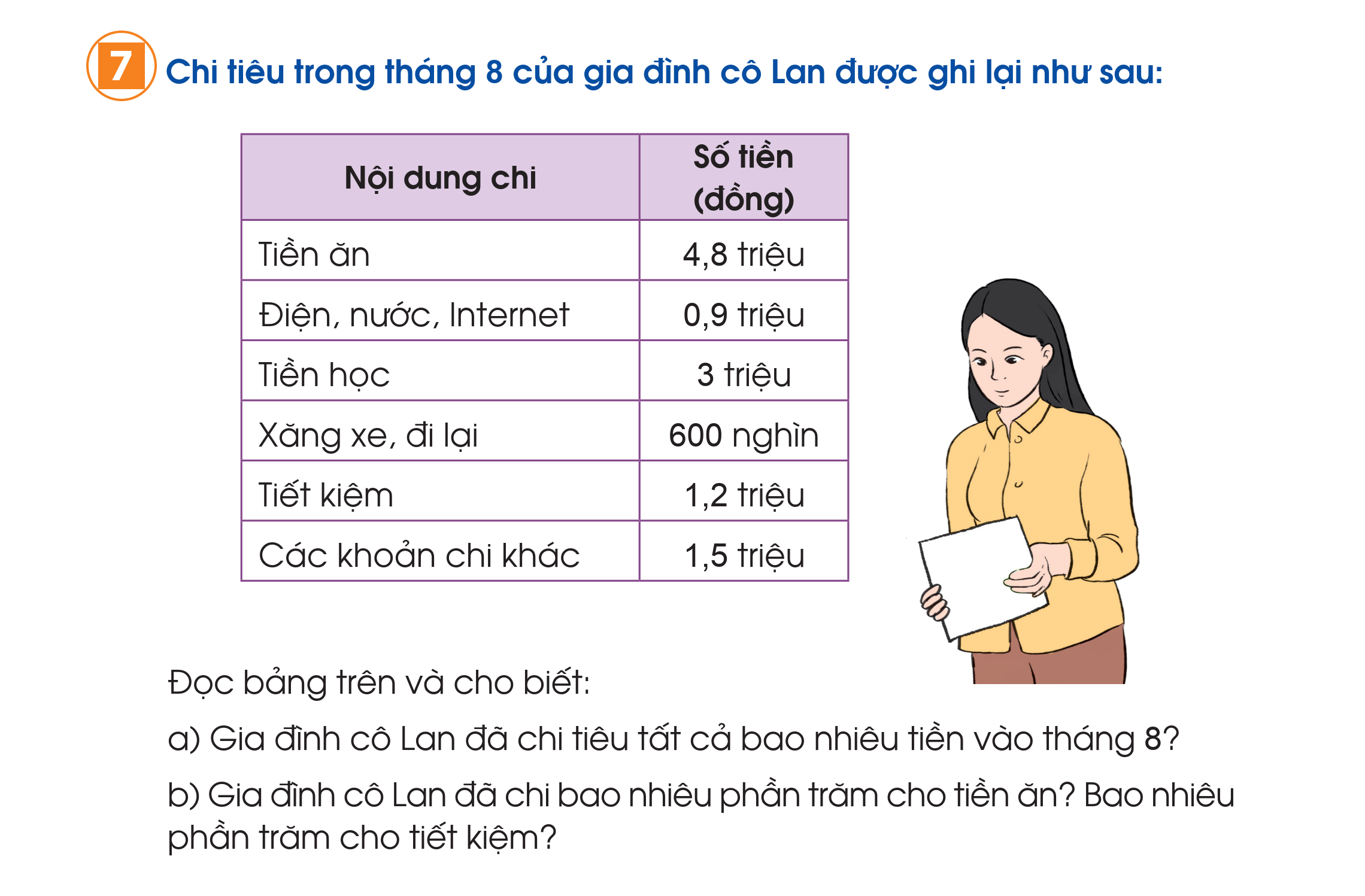 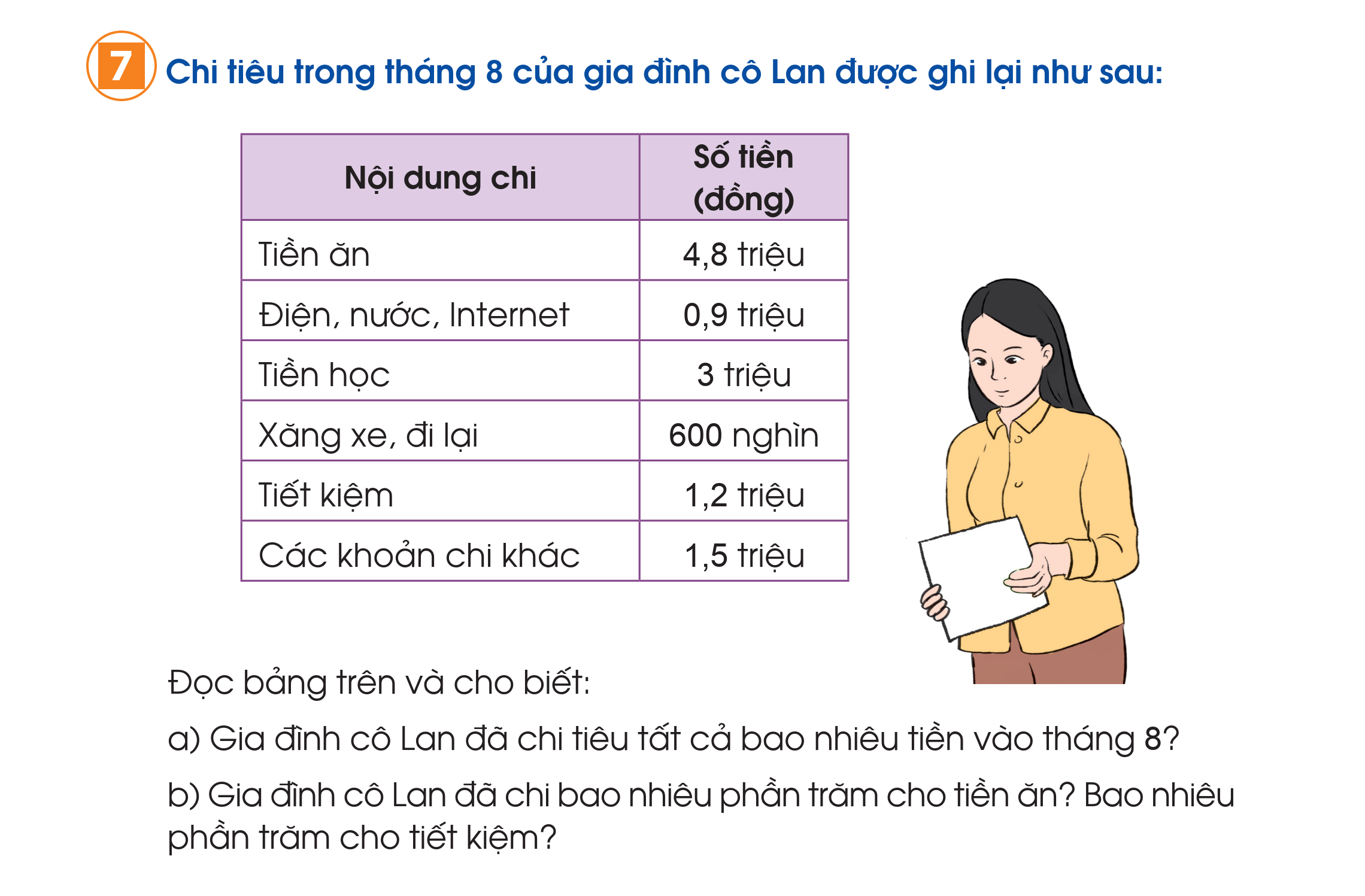 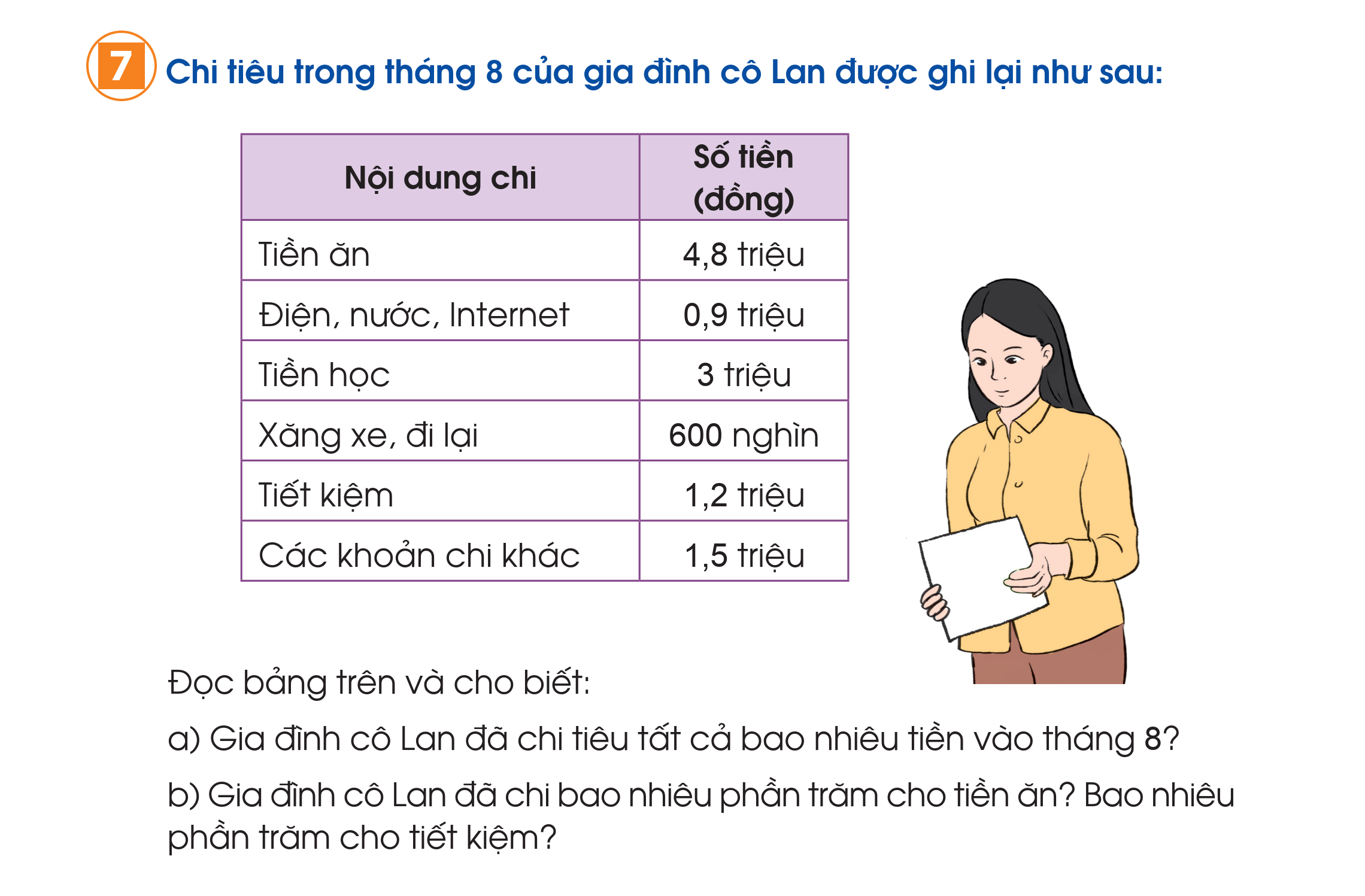 Đọc bảng trên và cho biết:
a) Gia đình cô Lan đã chi tiêu tất cả bao nhiêu tiền vào tháng 8?
b) Gia đình cô Lan đã chi bao nhiêu phần trăm cho tiền ăn? Bao nhiêu phần trăm cho tiết kiệm?
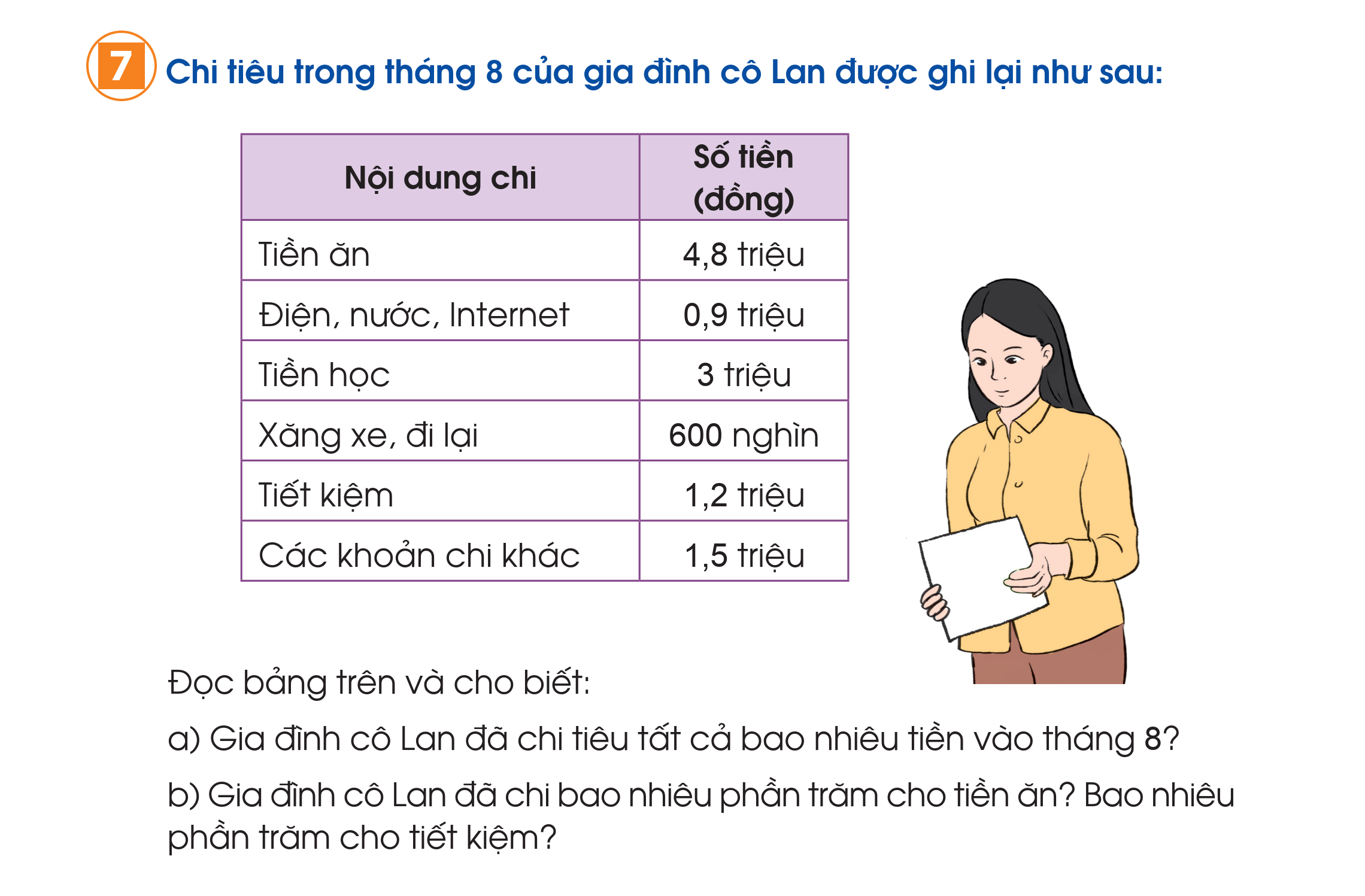 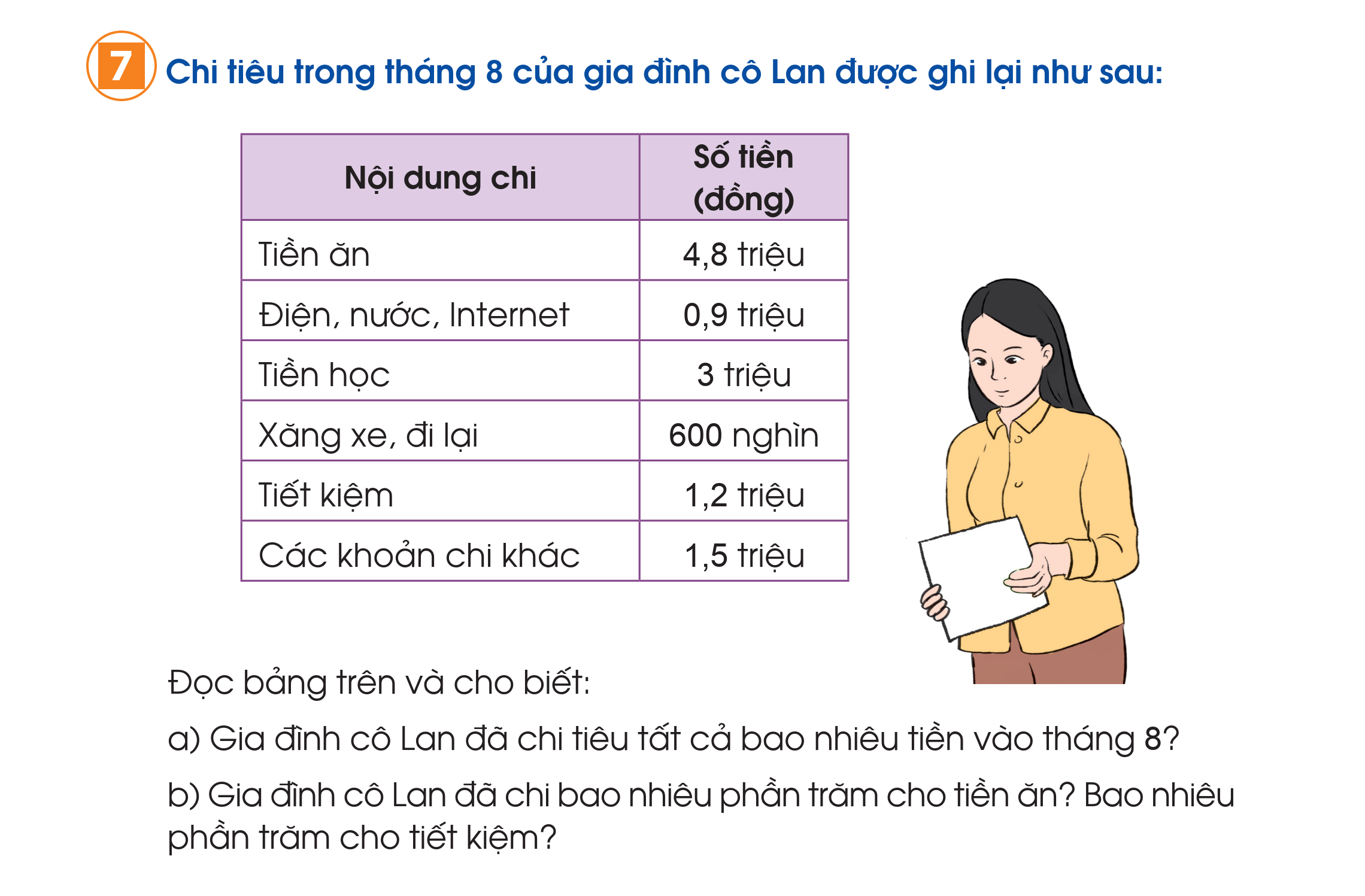 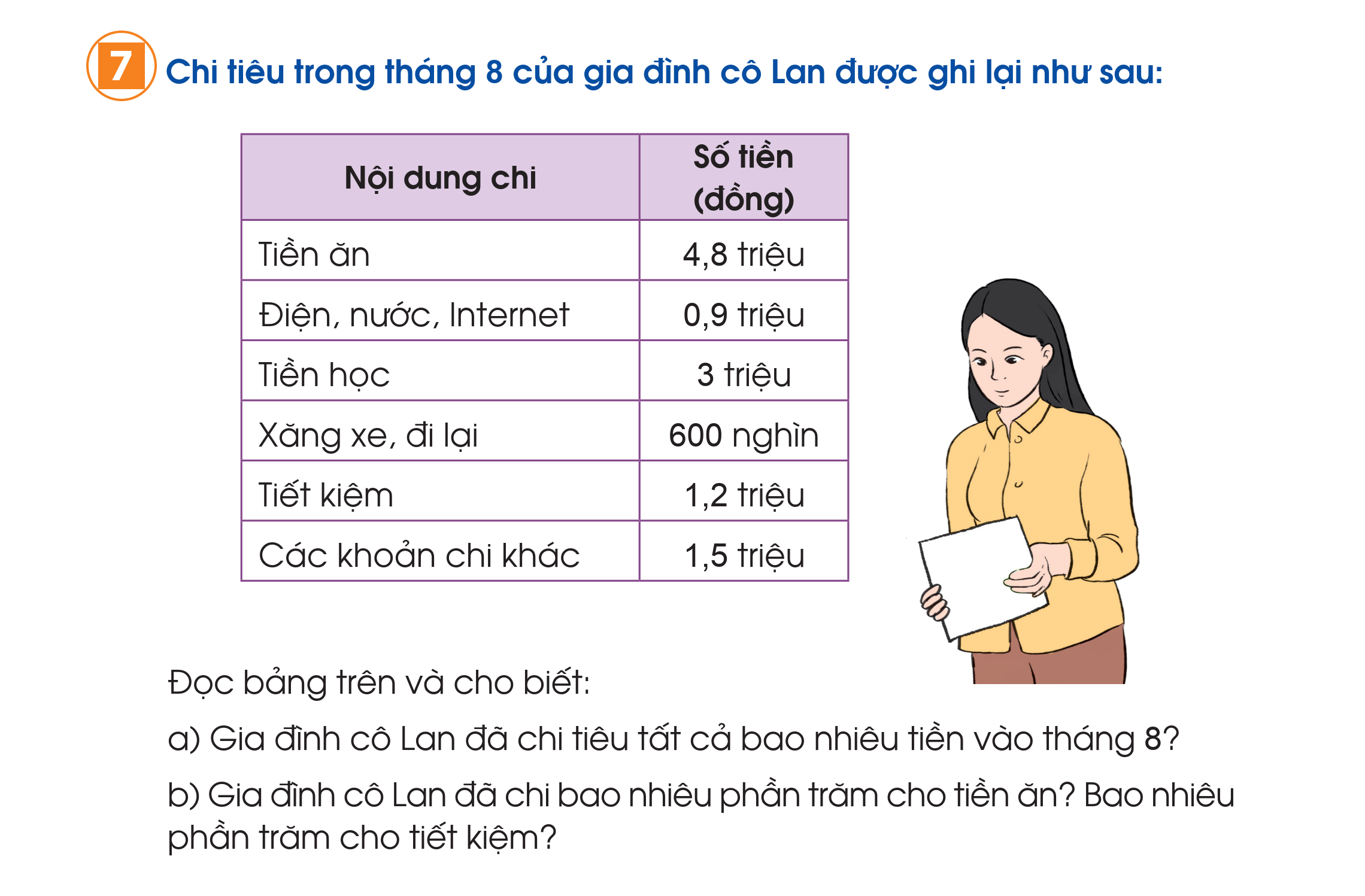 Đọc bảng trên và cho biết:
a) Gia đình cô Lan đã chi tiêu tất cả bao nhiêu tiền vào tháng 8?
b) Gia đình cô Lan đã chi bao nhiêu phần trăm cho tiền ăn? Bao nhiêu phần trăm cho tiết kiệm?
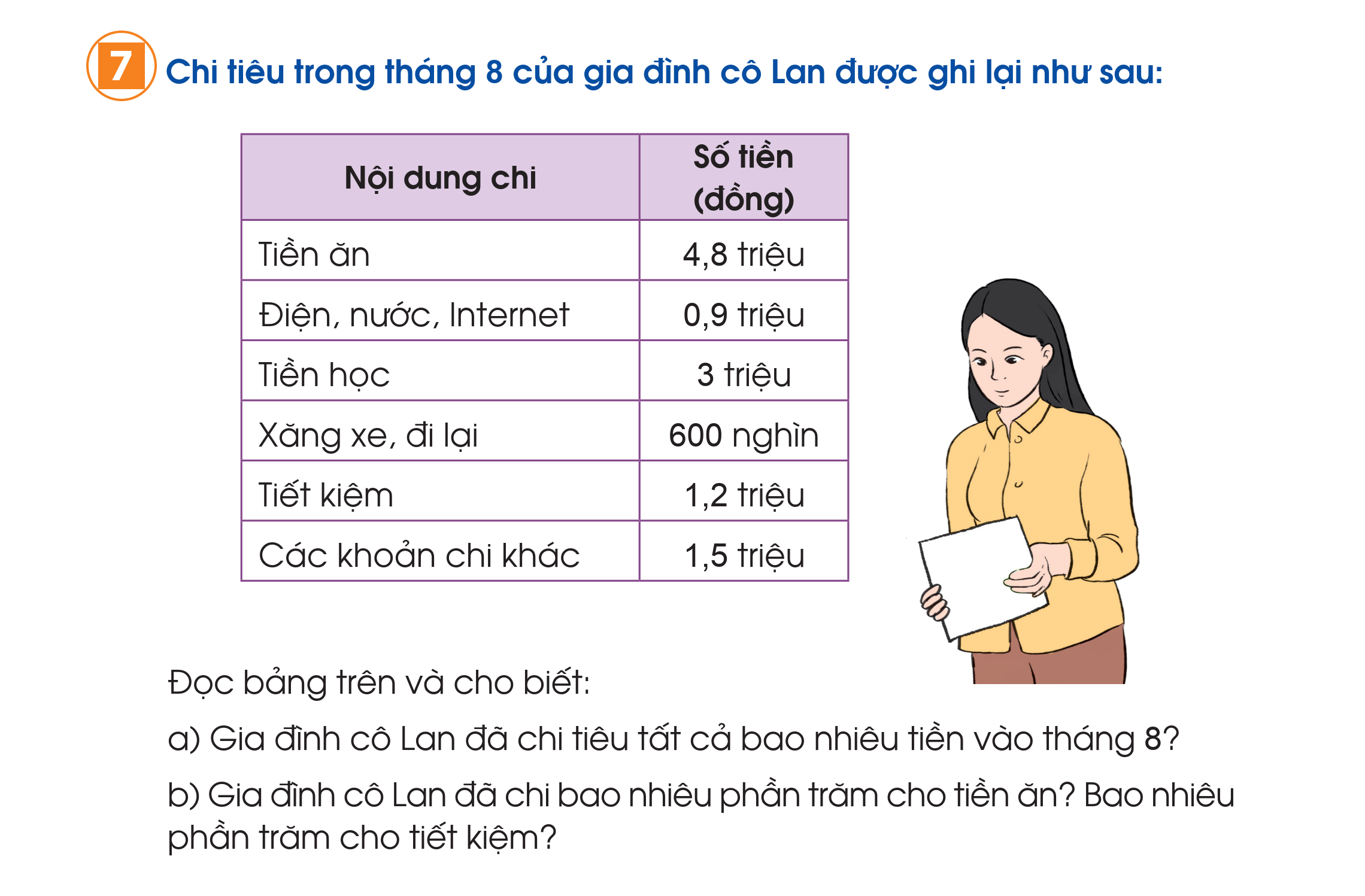 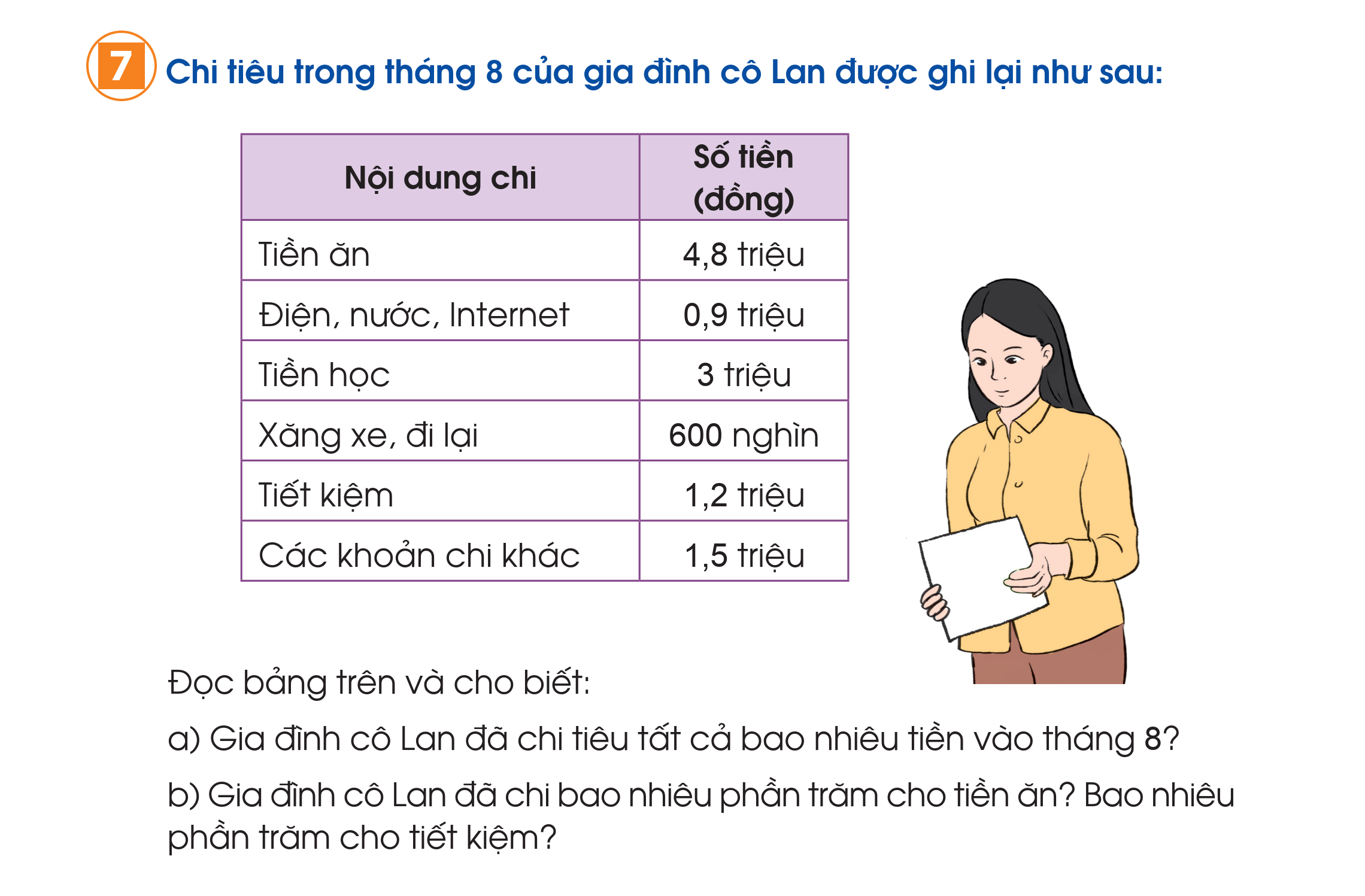 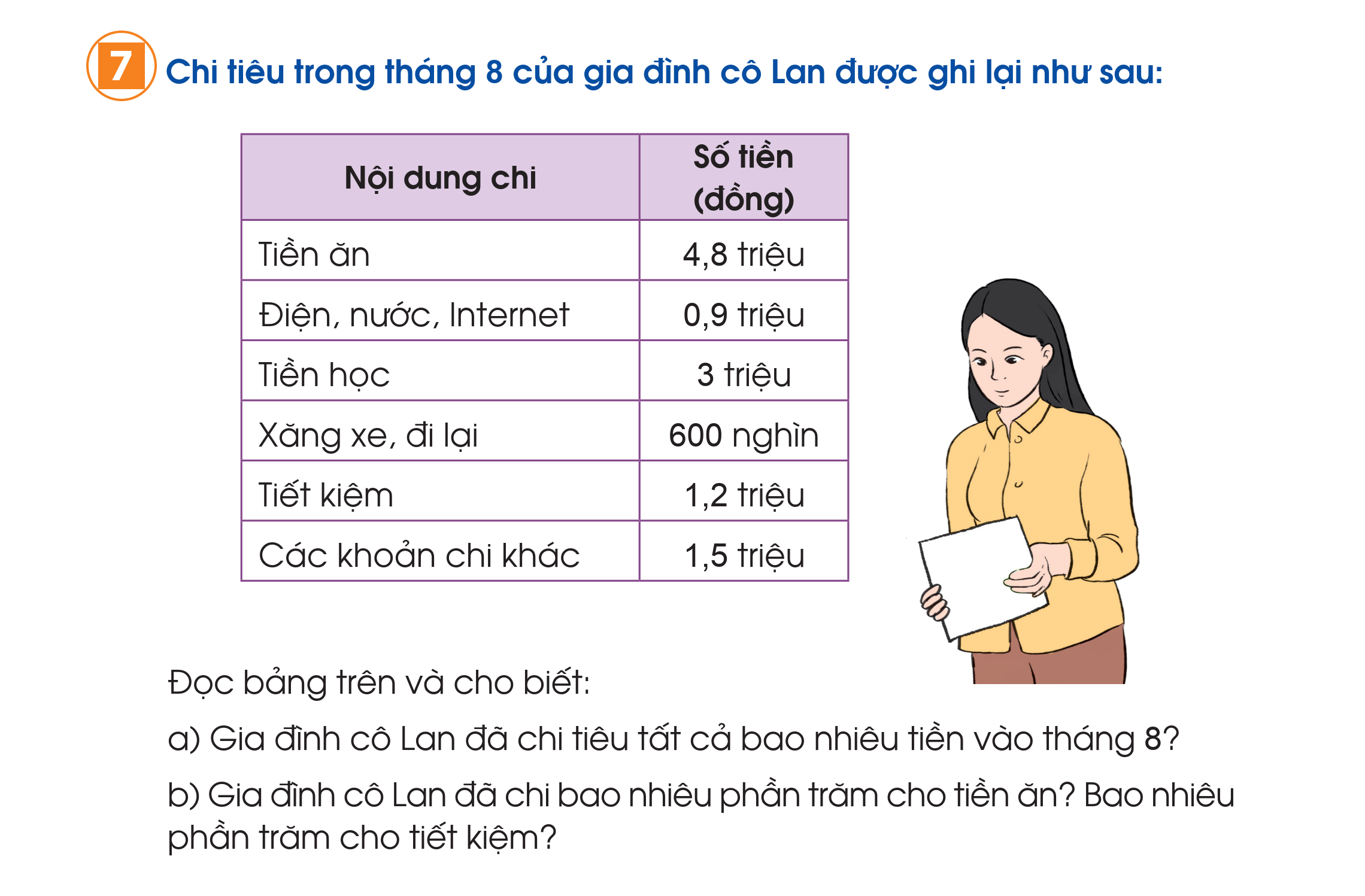 Đọc bảng trên và cho biết:
a) Gia đình cô Lan đã chi tiêu tất cả bao nhiêu tiền vào tháng 8?
b) Gia đình cô Lan đã chi bao nhiêu phần trăm cho tiền ăn? Bao nhiêu phần trăm cho tiết kiệm?
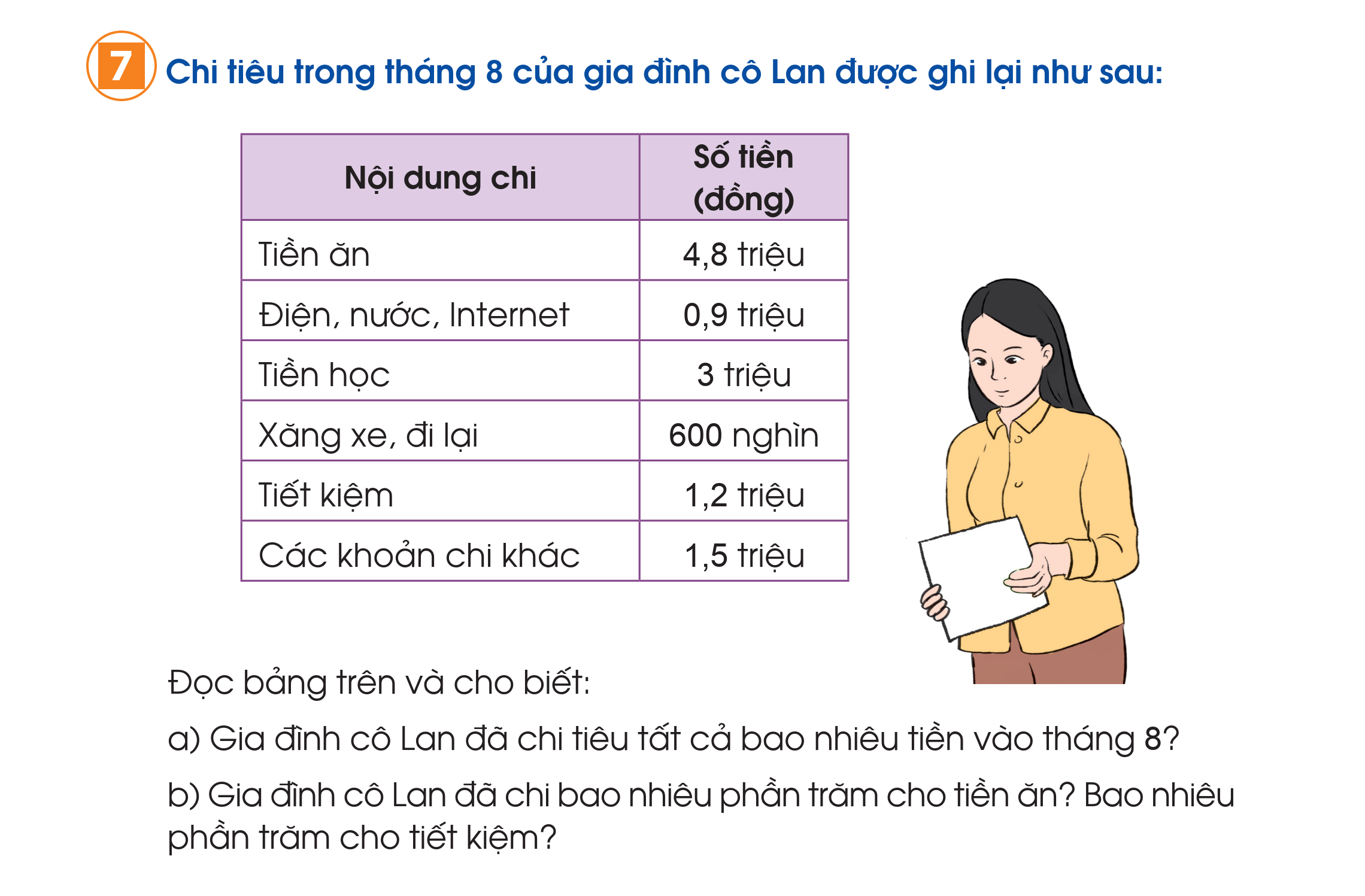 Thảo luận nhóm 2
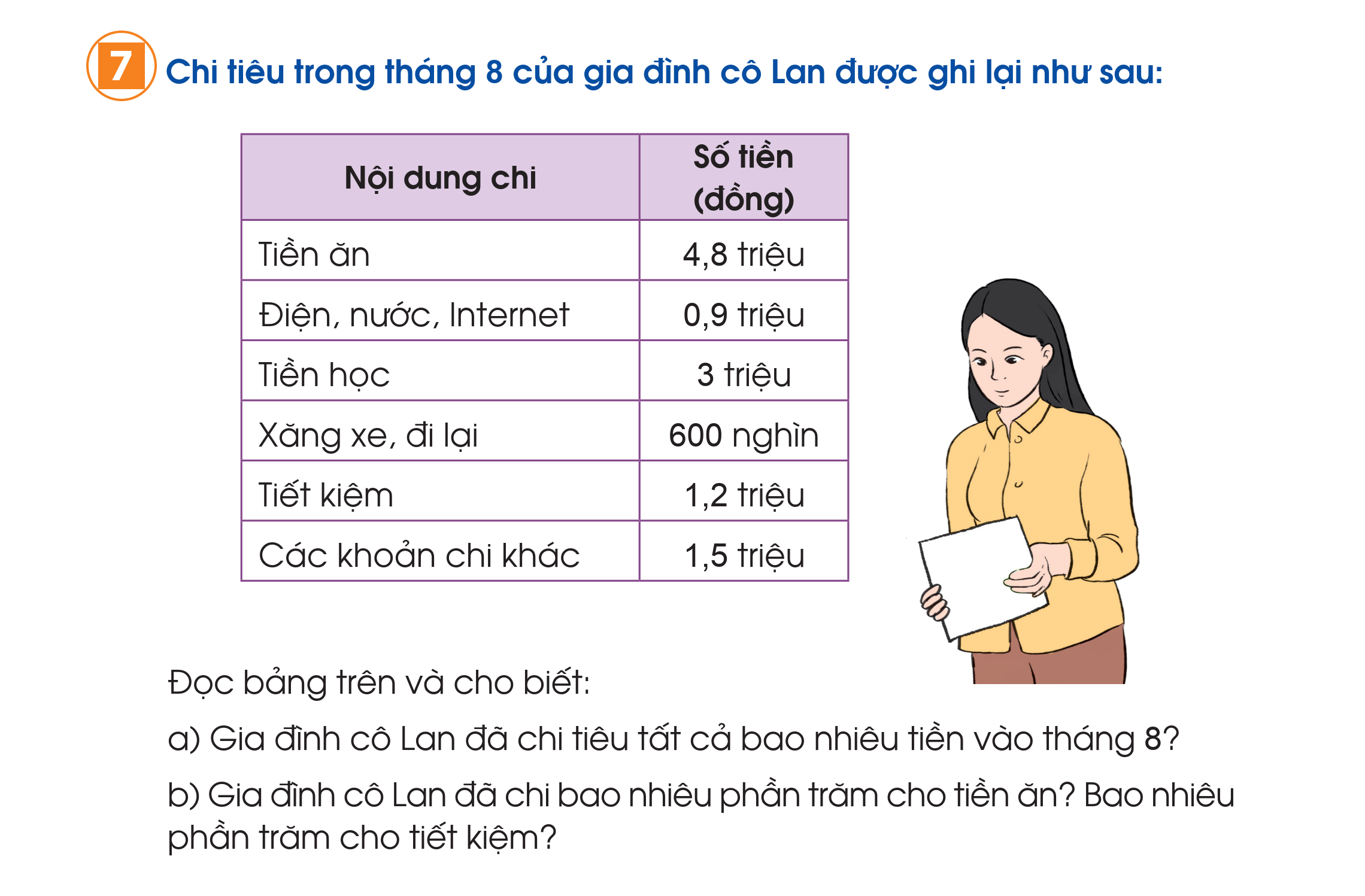 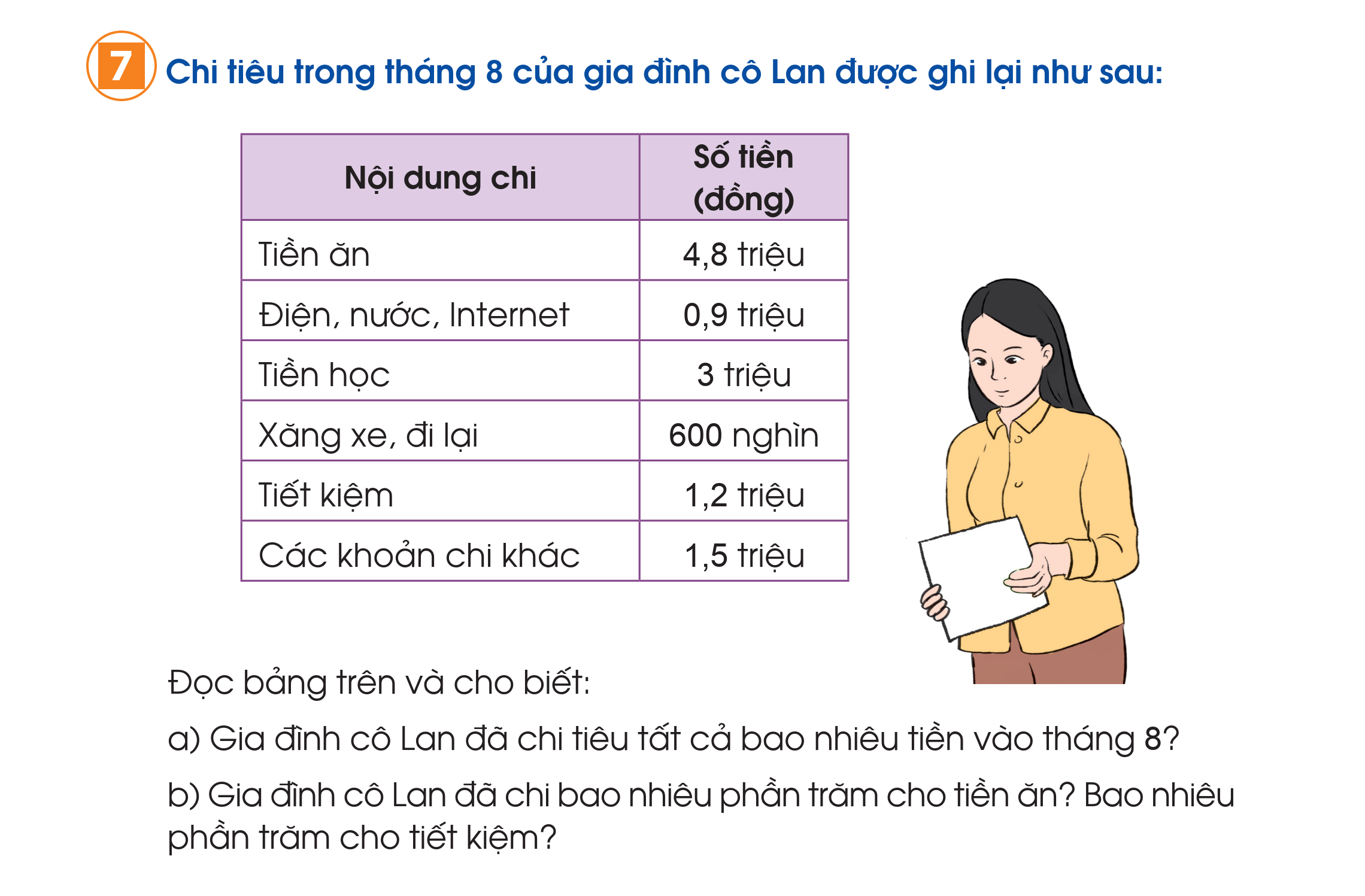 a) Gia đình cô Lan đã chi tiêu 	………... vào tháng 8.
b) 
- Gia đình cô Lan đã chi ……… cho tiền ăn. 
- Gia đình cô Lan đã chi ……… cho tiết kiệm?
12 triệu
40%
10%
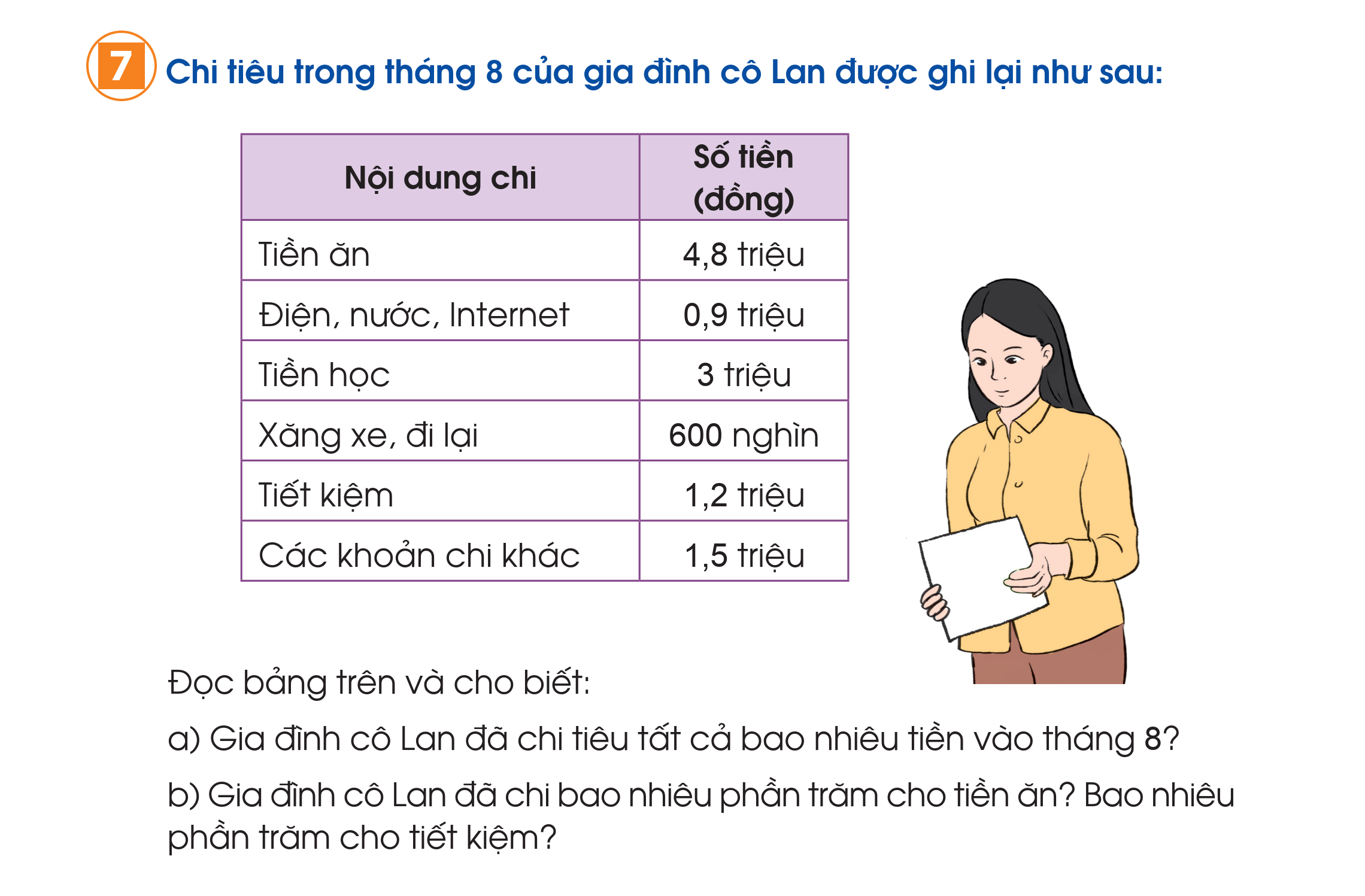